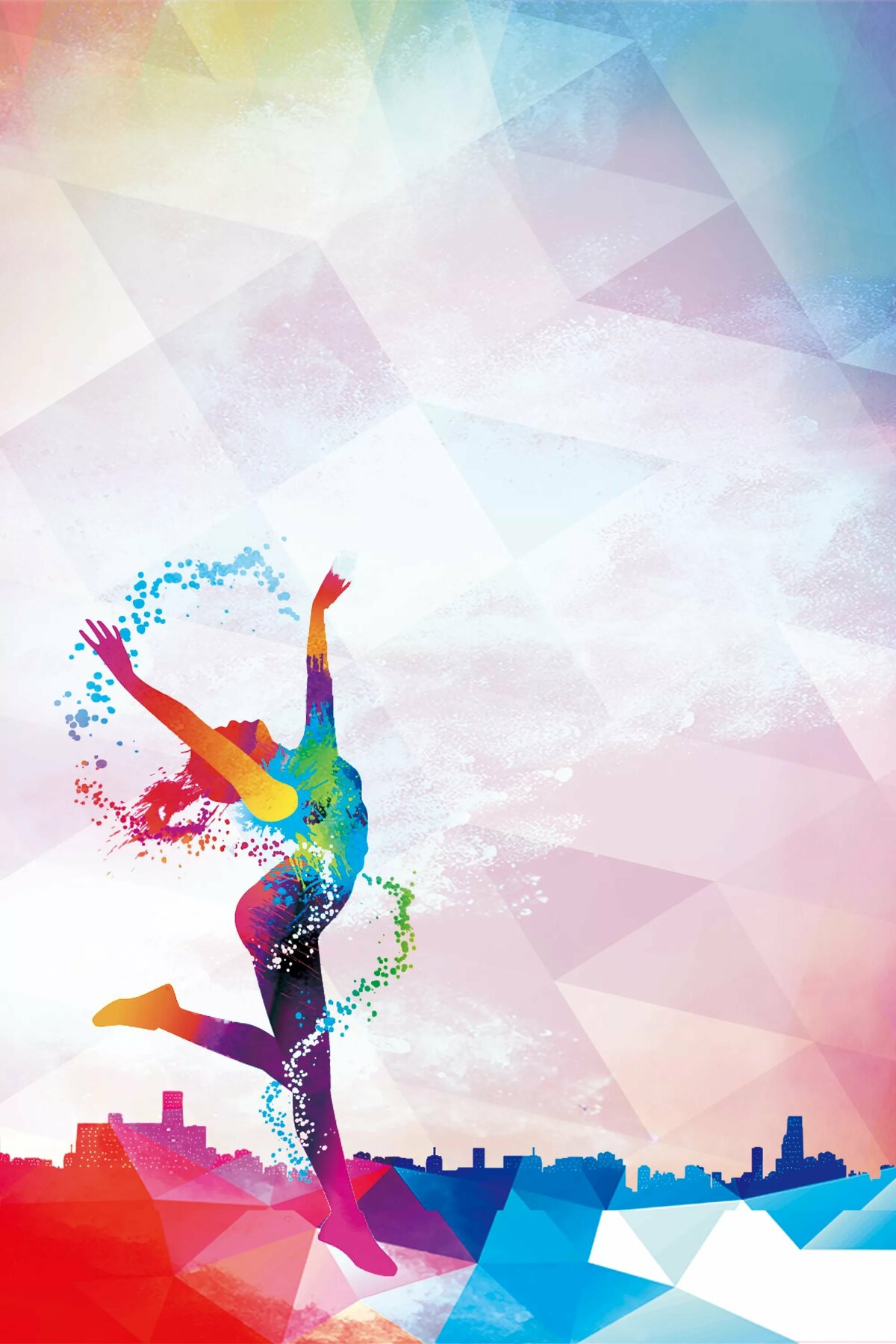 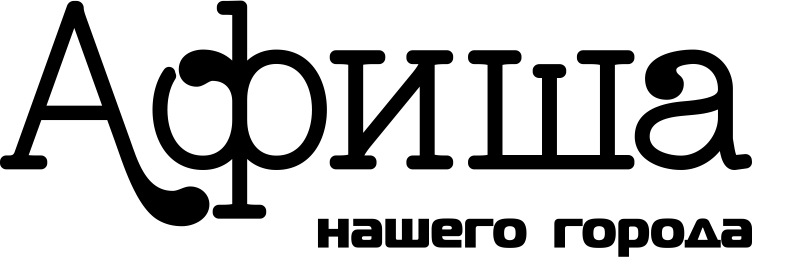 Музей
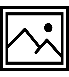 18 сентября – 24 сентября
Библиотеки
Культурно – досуговые учреждения
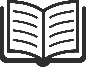 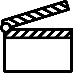 Кино
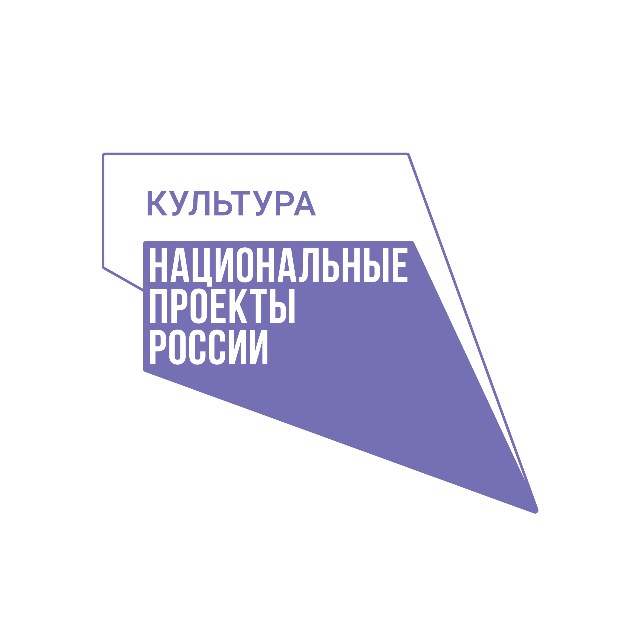